KTBC
Viết phép cộng sau thành phép nhân rồi tính:
3 + 3  + 3 + 3 =
5  + 5  + 5 =
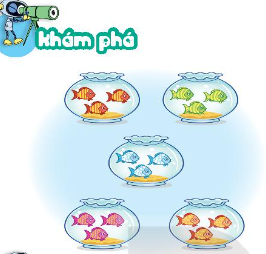 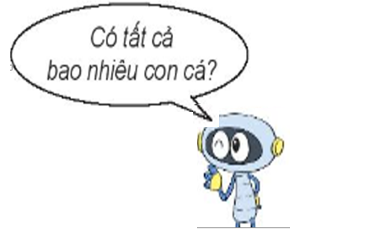 3               x                 5             =          15
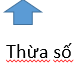 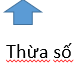 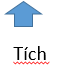 3 x 5 cũng được gọi là thừa số
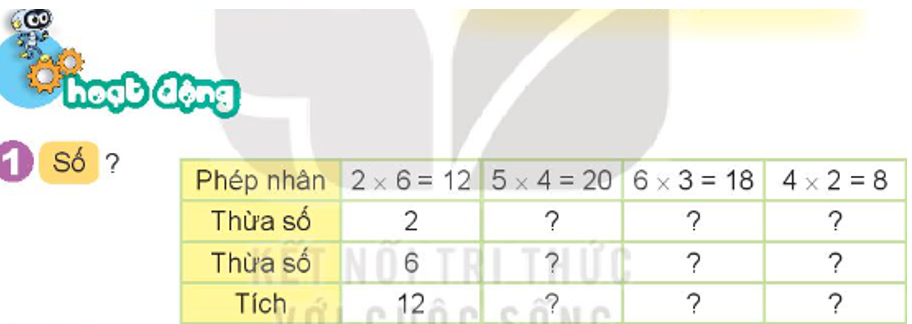 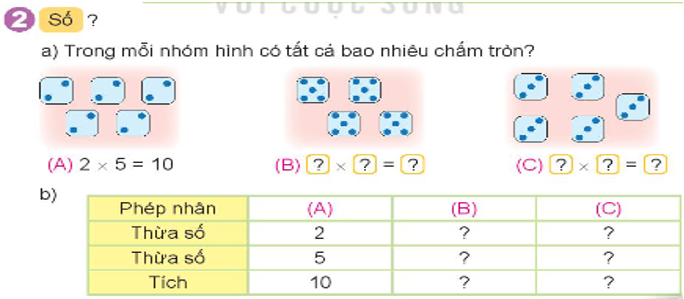